Anyák napi köszöntő
Az édesanya
Nincsen a gyermeknek     Olyan erős vára,         Mint mikor az anyja              Őt karjaiba zárja.
                                         Nincsen őrzőbb angyal                                           Az édesanyánál,                                                Éberebb csillag sincs                                                   Szeme sugaránál.
                                                                                  Nincs is annyi áldás                                                                                      Amennyi sok lenne,                                                                                          Amennyit az anya                                                                                              Meg ne érdemelne
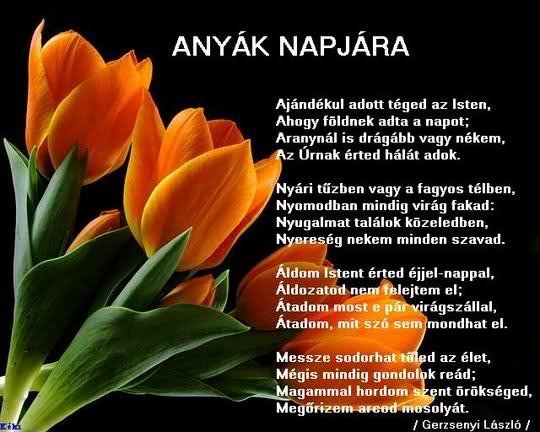 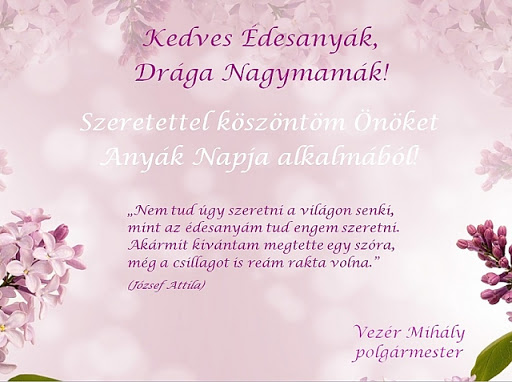 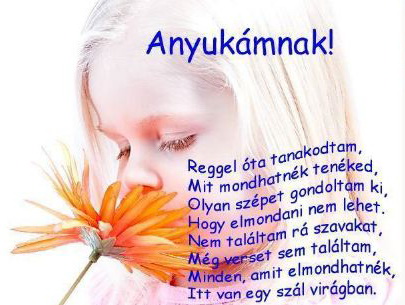